This Little Light of Mine
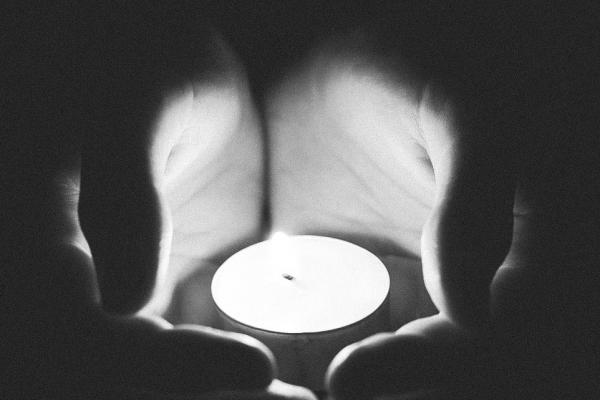 Shared Reading Week 7
This little light of mine, I’m gonna let it shine.
This little light of mine, I’m gonna let it shine.
This little light of mine, I’m gonna let it shine,
Let it shine, let it shine, let it shine.
All around my school, I’m gonna let it shine.
All around my school, I’m gonna let it shine.
All around my school, I’m gonna let it shine,
Let it shine, let it shine, let it shine.
Everywhere I run, I’m gonna let it shine.
Everywhere I run, I’m gonna let it shine.
Everywhere I run, I’m gonna let it shine,
Let it shine, let it shine, let it shine.
Back home with my family, 
I’m gonna let it shine.
Back home with my family, 
I’m gonna let it shine.
Back home with my family, 
I’m gonna let it shine,
Let it shine, let it shine, let it shine.
This little light of mine, I’m gonna let it shine.
This little light of mine, I’m gonna let it shine.
This little light of mine, I’m gonna let it shine,
Let it shine, let it shine, let it shine.